Recursion
The Power of Calling a Method from Itself
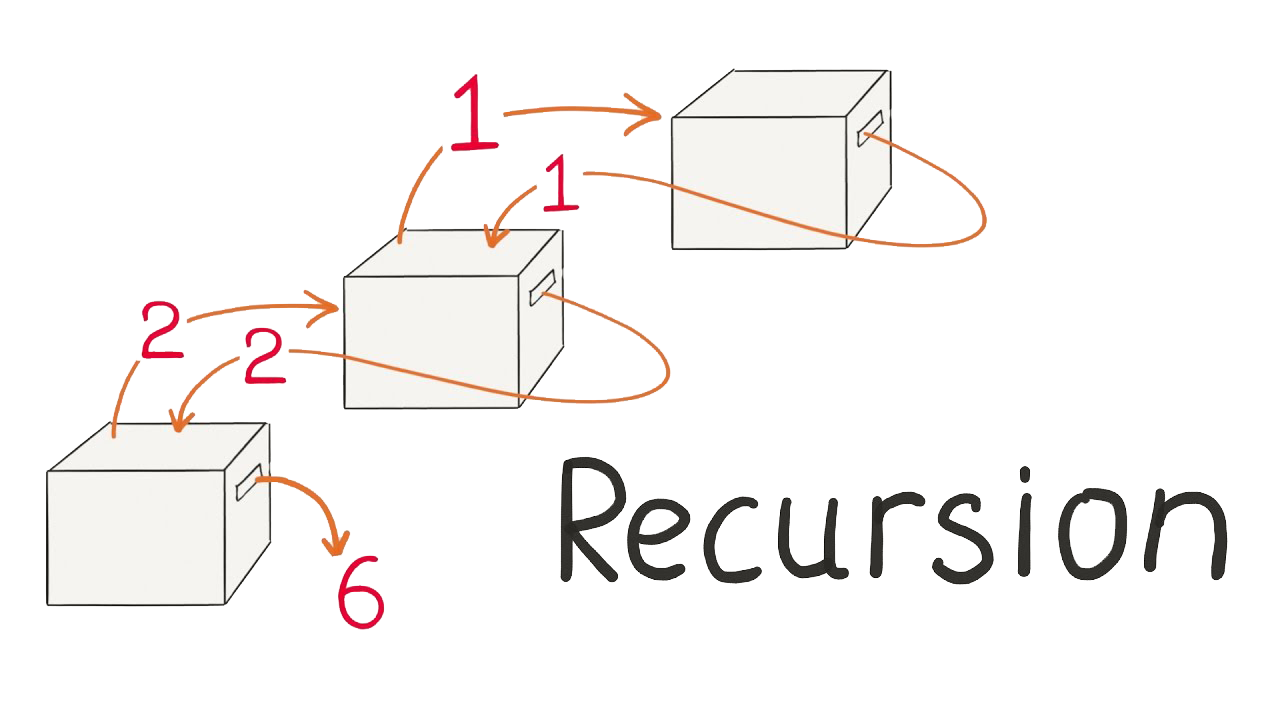 M. Hawkar Kheder Shaikha						2019-2020
M Hawkar Kheder Shaikha
Table of Contents
1. What is Recursion?2. Calculating Factorial Recursively
M Hawkar Kheder Shaikha
Recursion is when a methods calls itself
Very powerful technique for implementing combinatorial and other algorithms
Recursion should have
Direct or indirect recursive call
The method calls itself directly or through other methods
Exit criteria (bottom)
Prevents infinite recursion
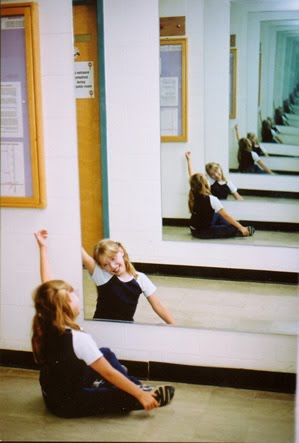 M Hawkar Kheder Shaikha
Recursive Factorial – Example
Recursive definition of n! (n factorial):
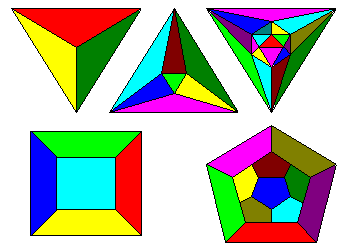 n! = n * (n–1)! for n >= 00! = 1
5! = 5 * 4! = 5 * 4 * 3 * 2 * 1 * 1 = 120
4! = 4 * 3! = 4 * 3 * 2 * 1 * 1 = 24
3! = 3 * 2! = 3 * 2 * 1 * 1 = 6
2! = 2 * 1! = 2 * 1 * 1 = 2
1! = 1 * 0! = 1 * 1 = 1
 0! = 1
M Hawkar Kheder Shaikha
Recursive Factorial Example:
static void Main(string[] args)
        {
            Console.WriteLine(Factorial(3));
            
            Console.ReadKey();
        }
        static decimal Factorial(decimal num)
        {
            if (num == 0)
                return 1;
            else
                return num * Factorial(num - 1);
        }
M Hawkar Kheder Shaikha